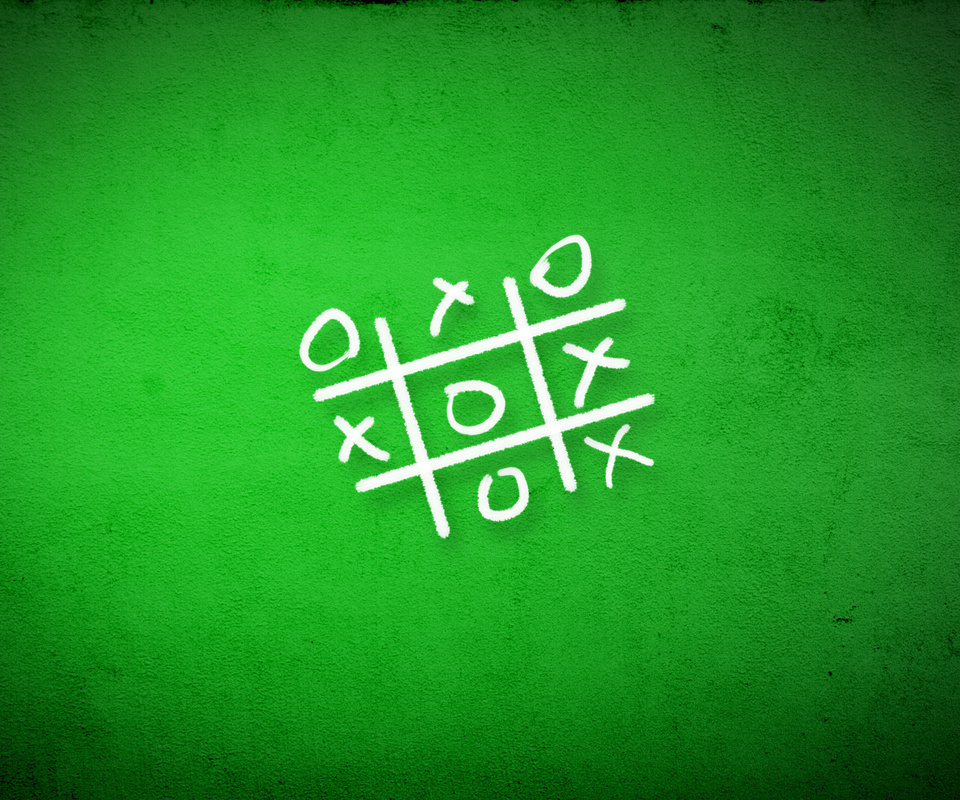 ГБОУ СОШ «Центр образования» пос. Варламово,  м.р. Сызранский,  Самарской области
Математическая игра
«КРЕСТИКИ-НОЛИКИ»
для учащихся 5 классов
по теме: «Ребусы»

                                                       Разработал:
                                                                     учитель математики
                                                           Куликова А.К.

2012 г.
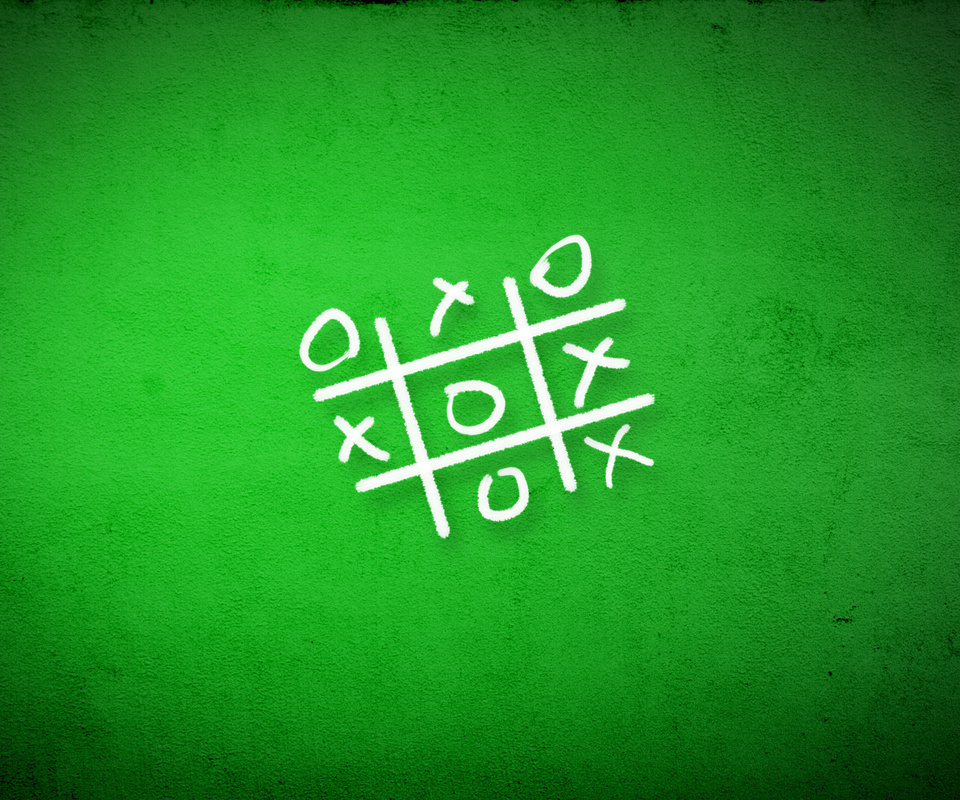 Предмет математики настолько серьезен, что полезно не упустить случая, сделать его немного занимательным.
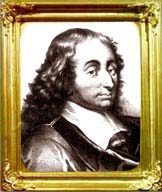 Блез Паскаль
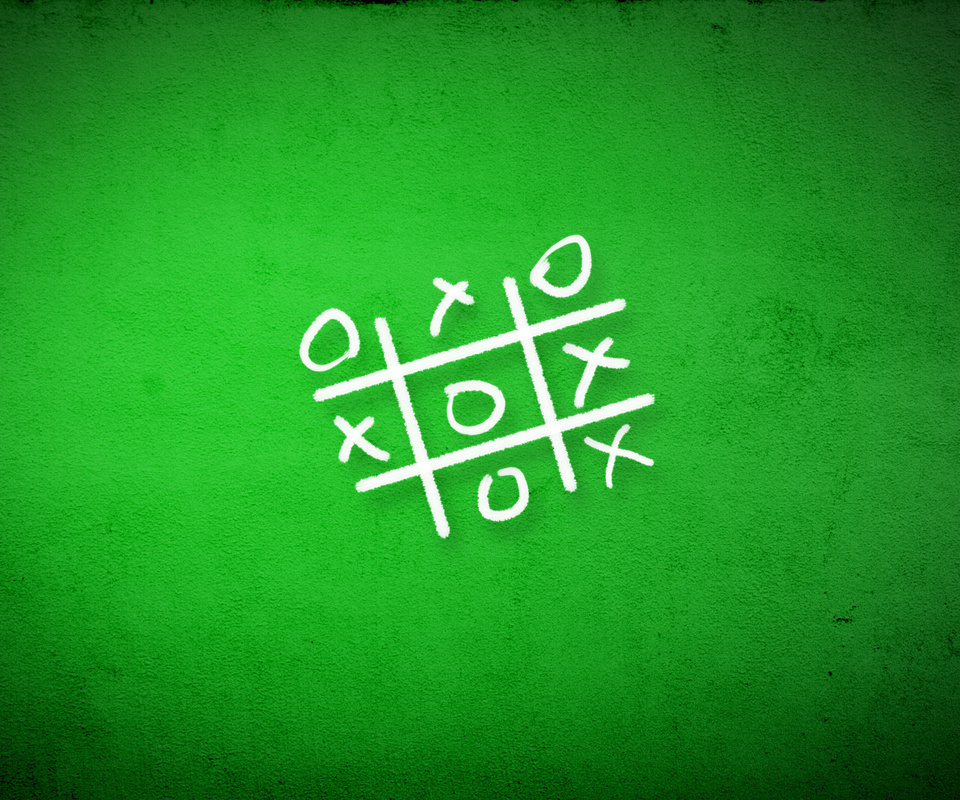 Команда «Крестики»
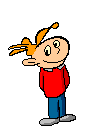 Команда «Нолики»
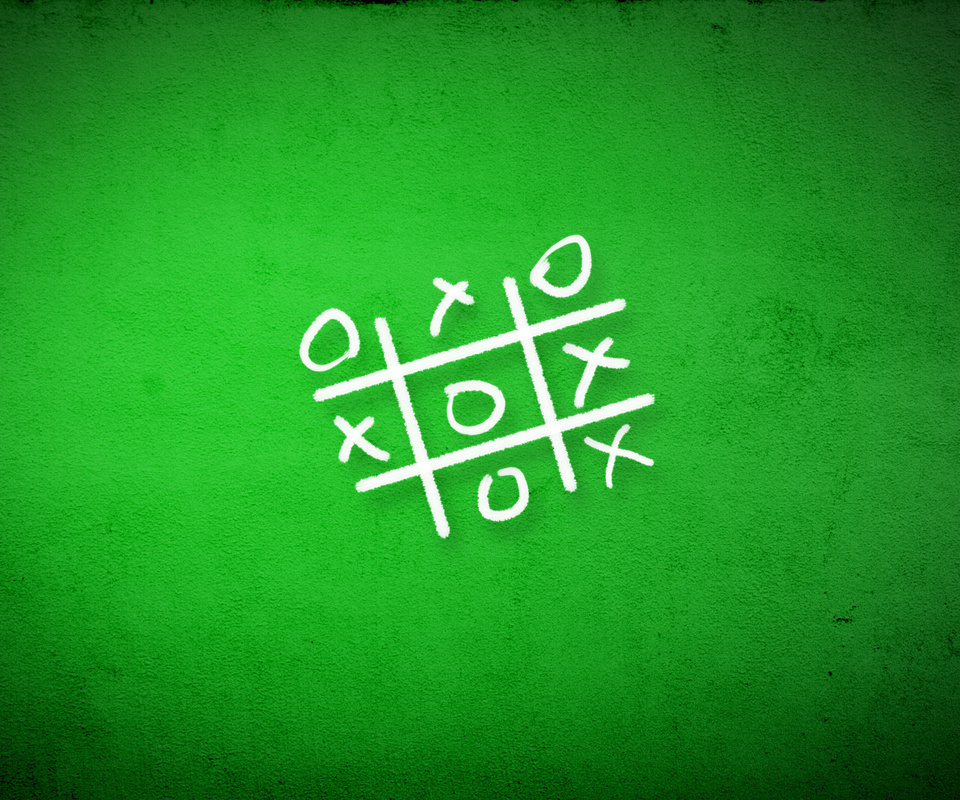 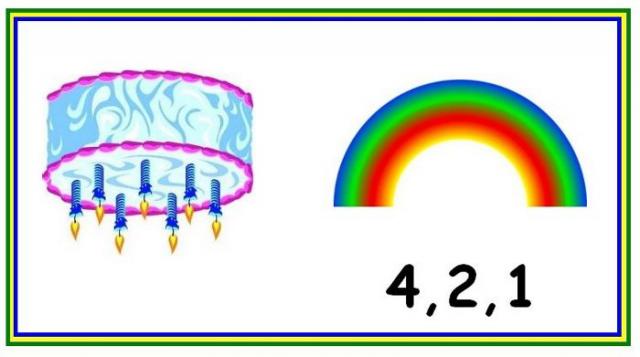 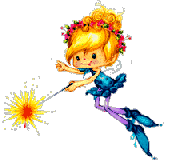 Тротуар
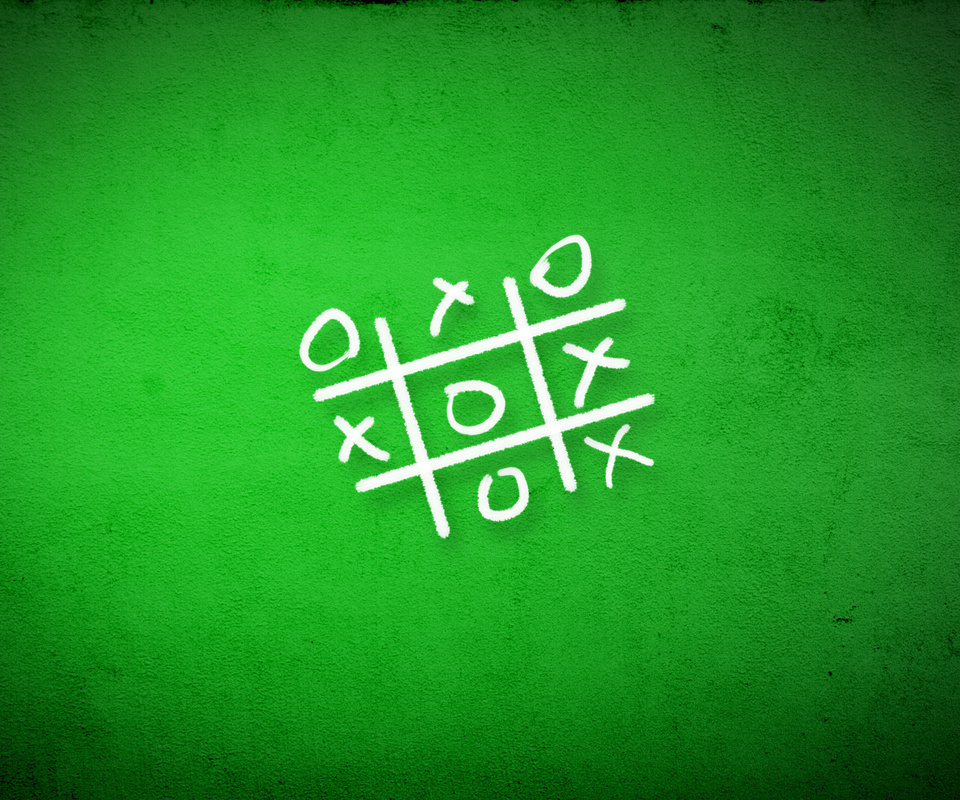 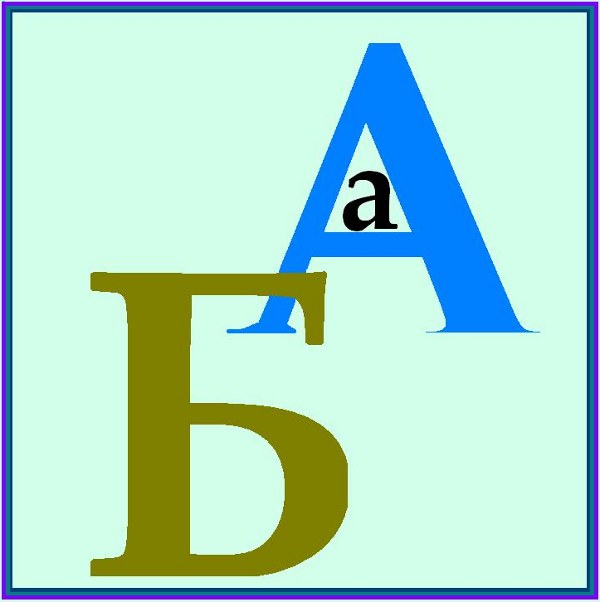 Забава
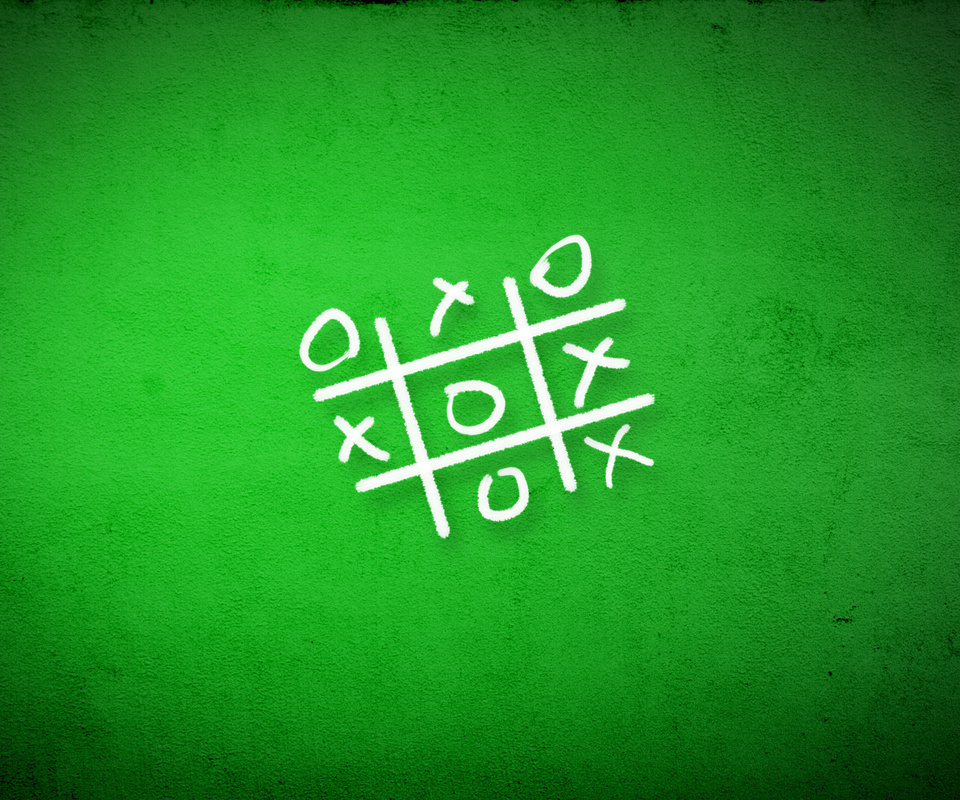 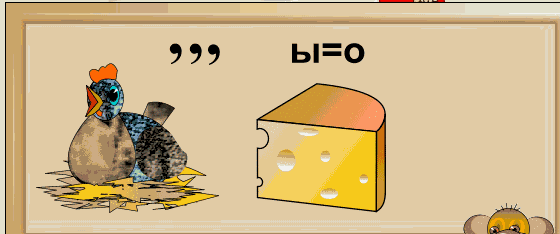 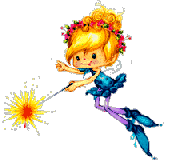 Курсор
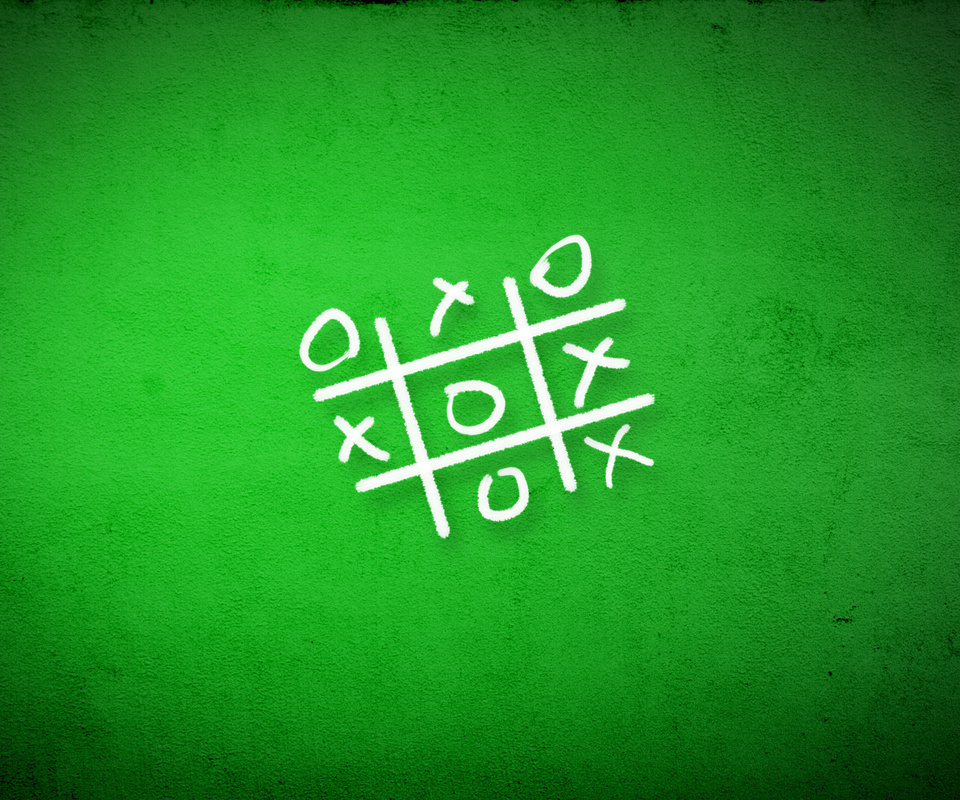 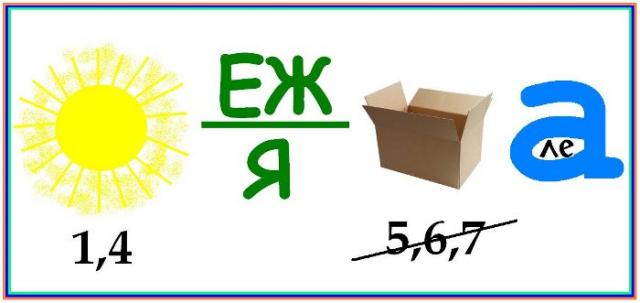 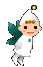 Снежная королева
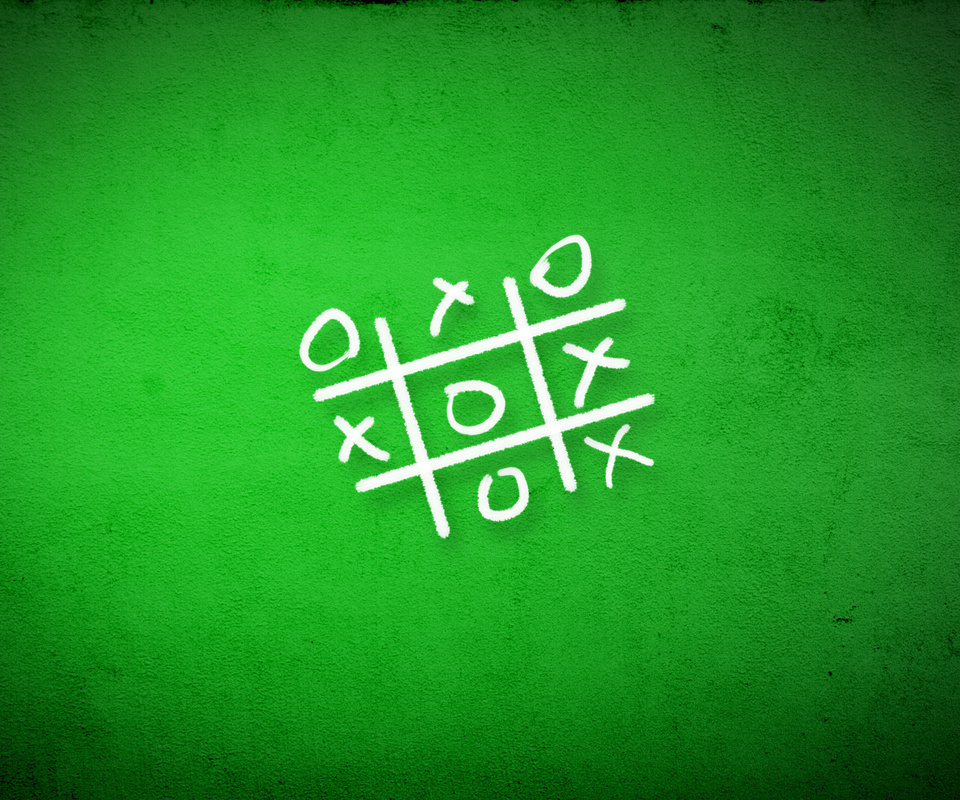 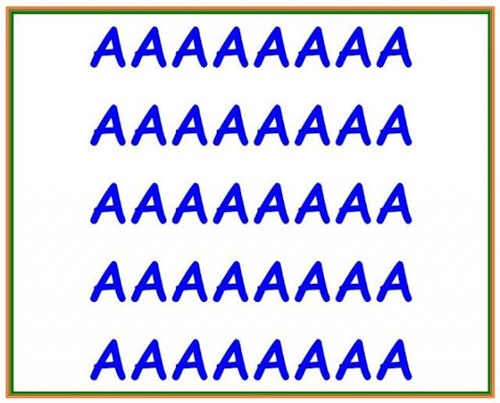 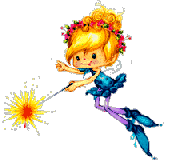 Сорока
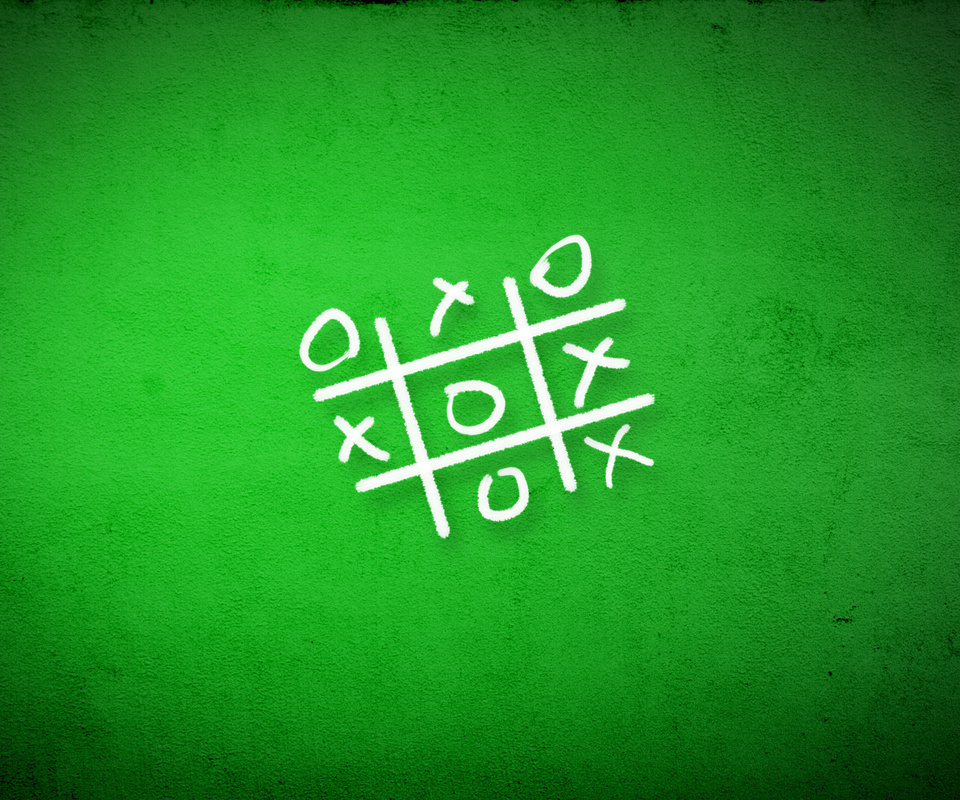 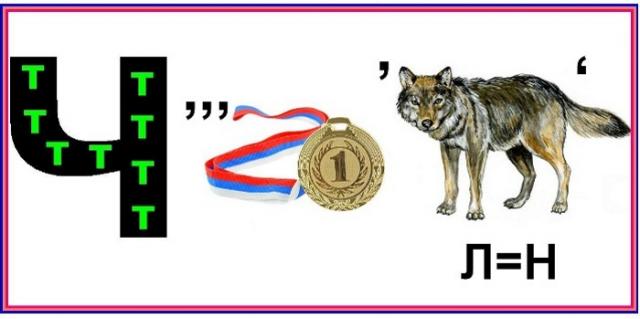 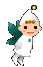 Почтальон
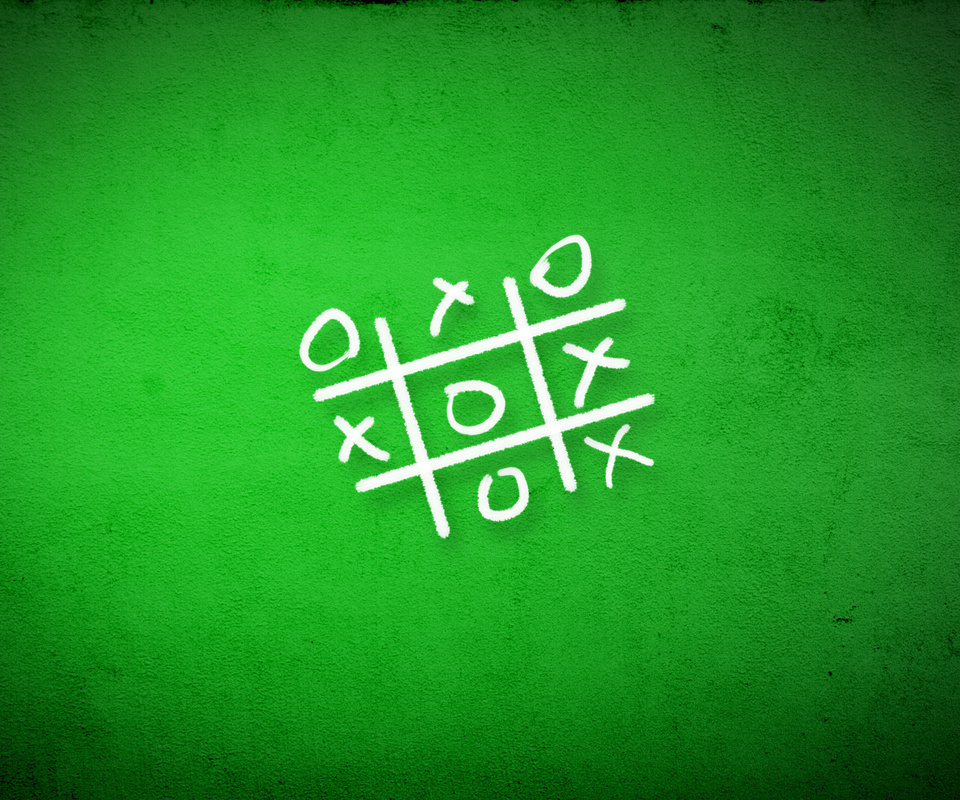 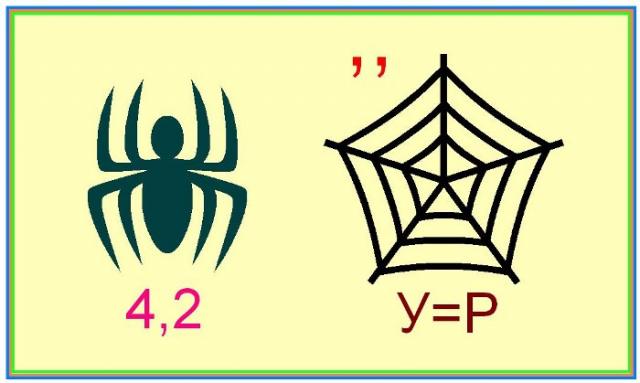 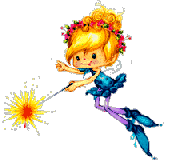 Картина
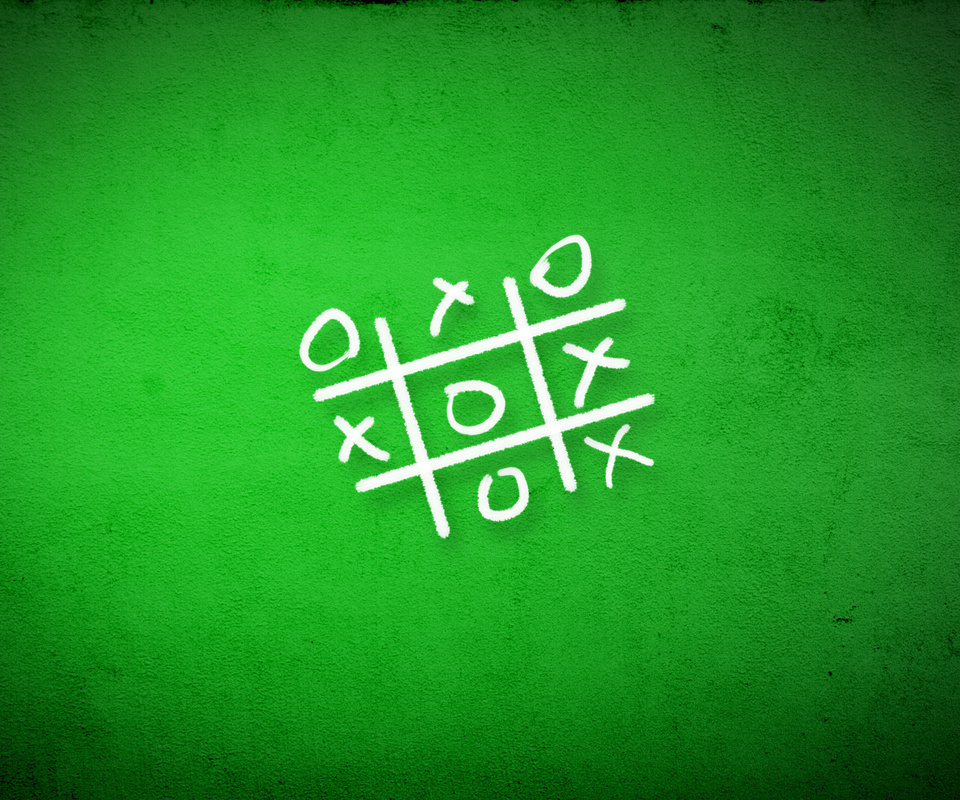 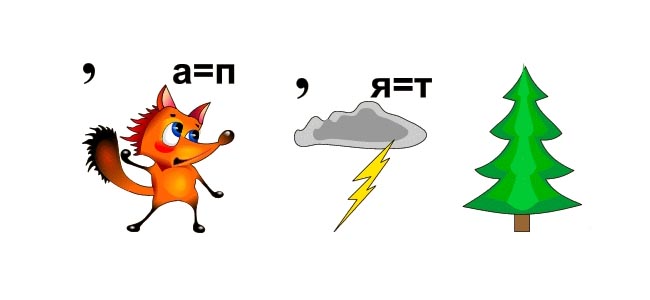 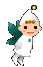 Исполнитель
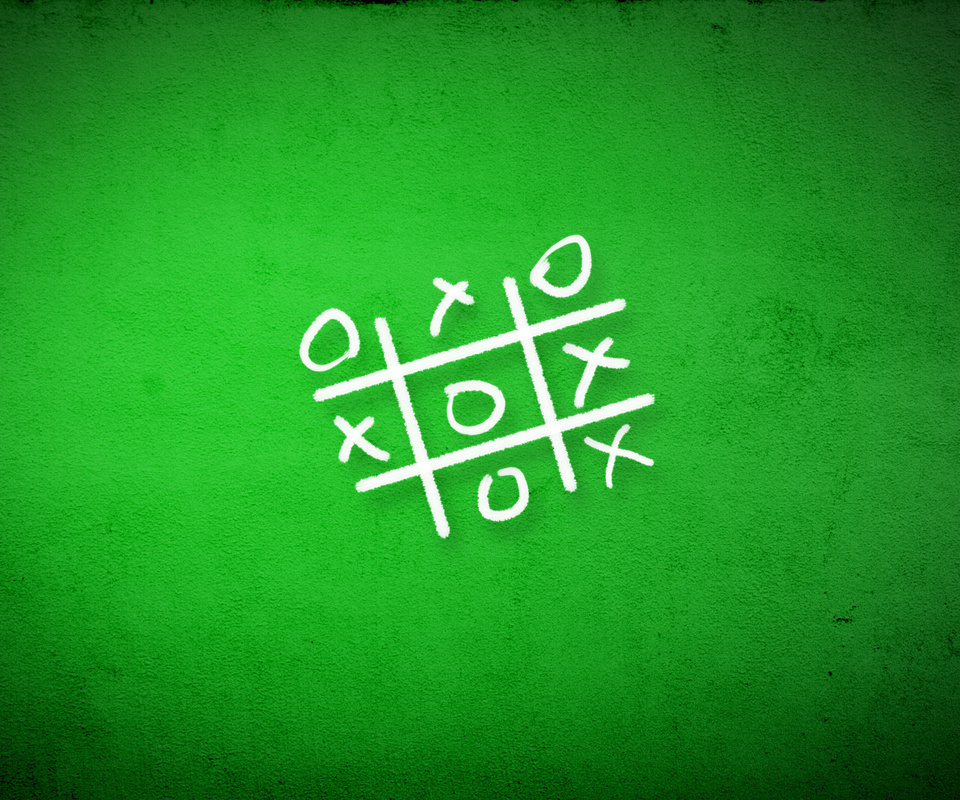 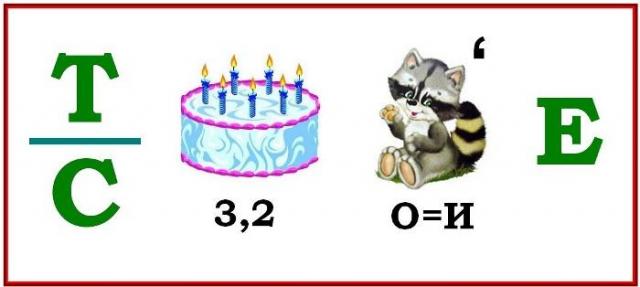 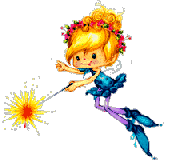 Настроение
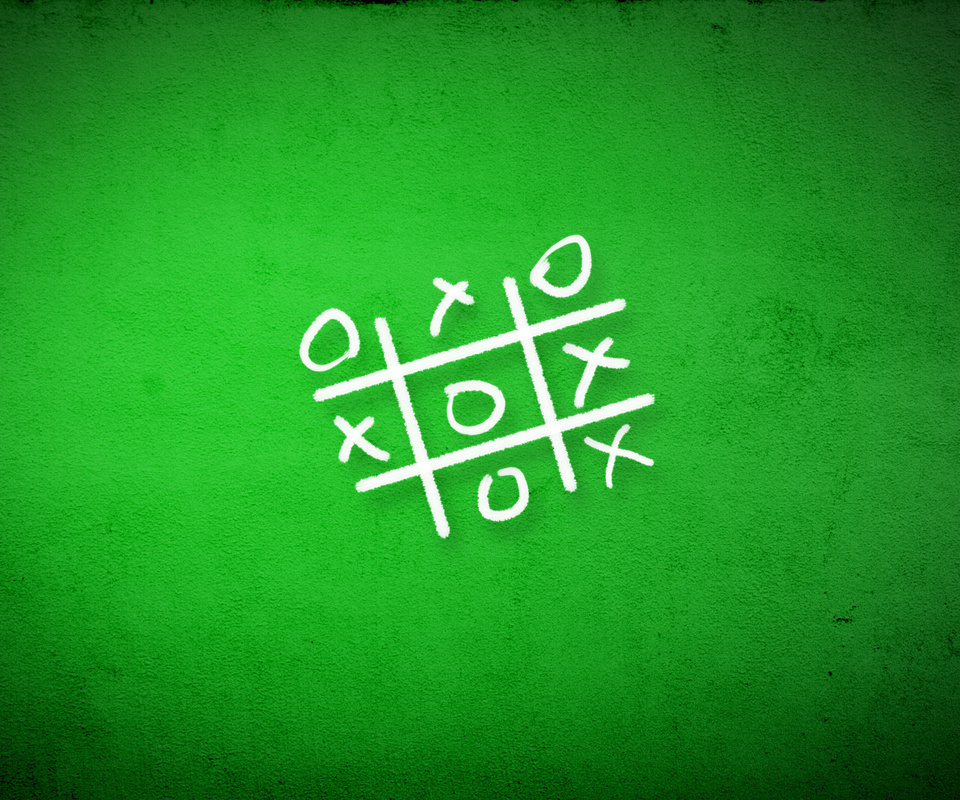 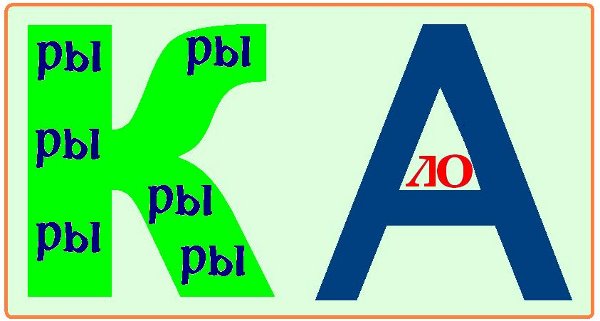 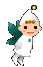 Покрывало
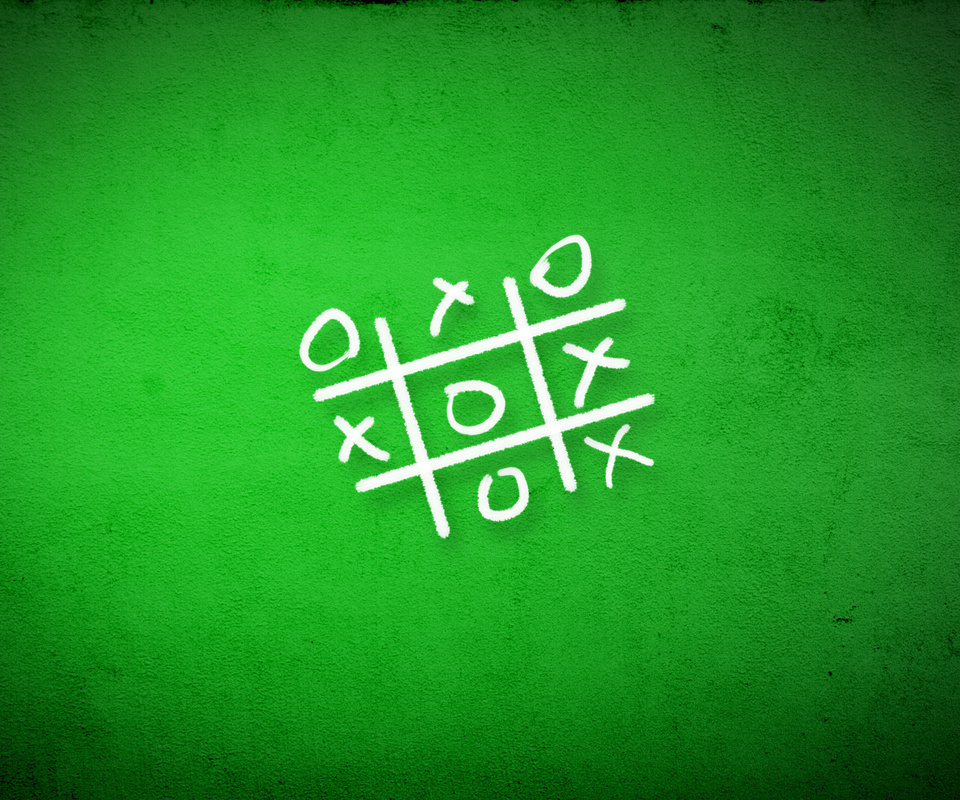 Желаю успехов в учебе и удачи
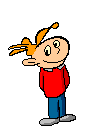 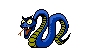 в наступающем Новом году !!!